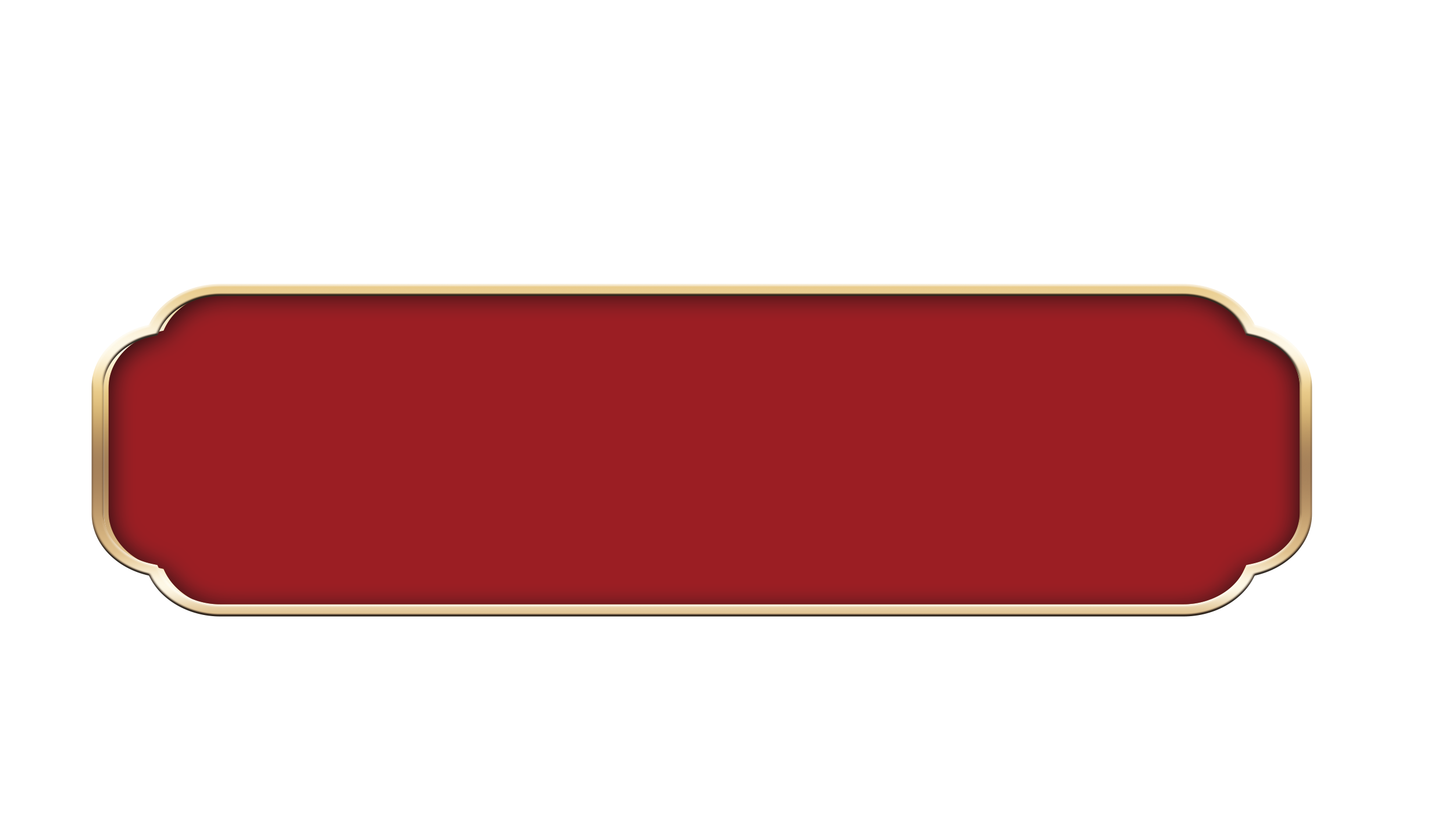 国潮风通用模板
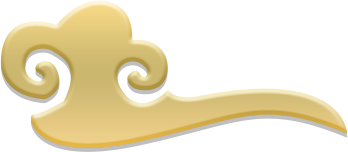 NATIONAL TIDE WIND GENERAL TEMPLATE
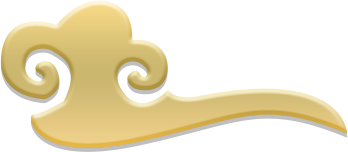 第一部分
在此输入文本标题
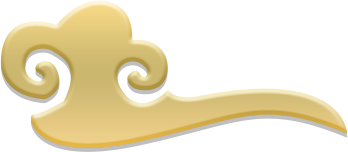 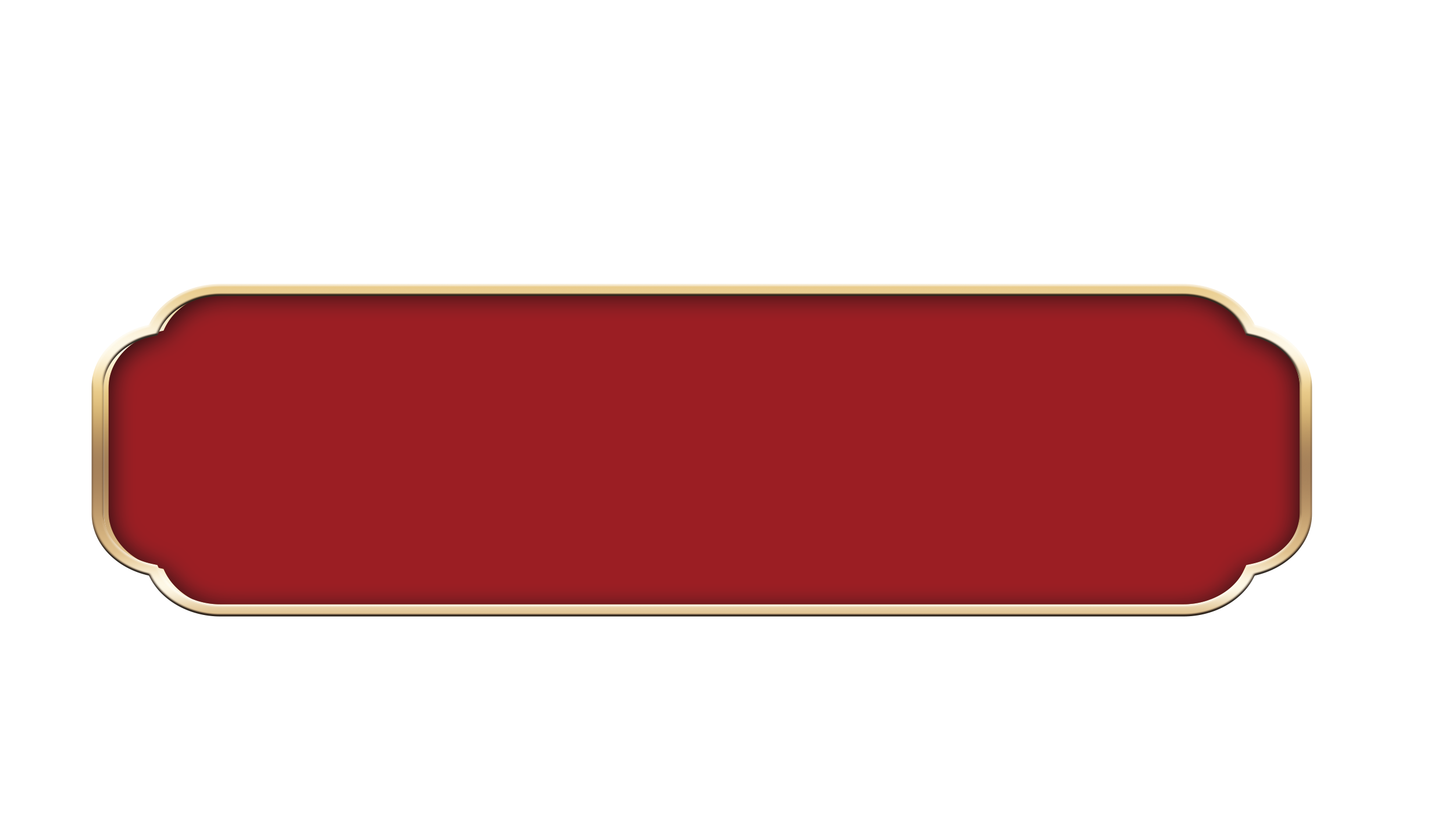 第二部分
在此输入文本标题
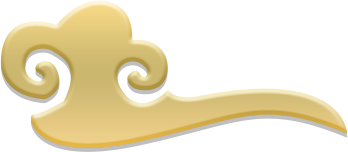 第三部分
在此输入文本标题
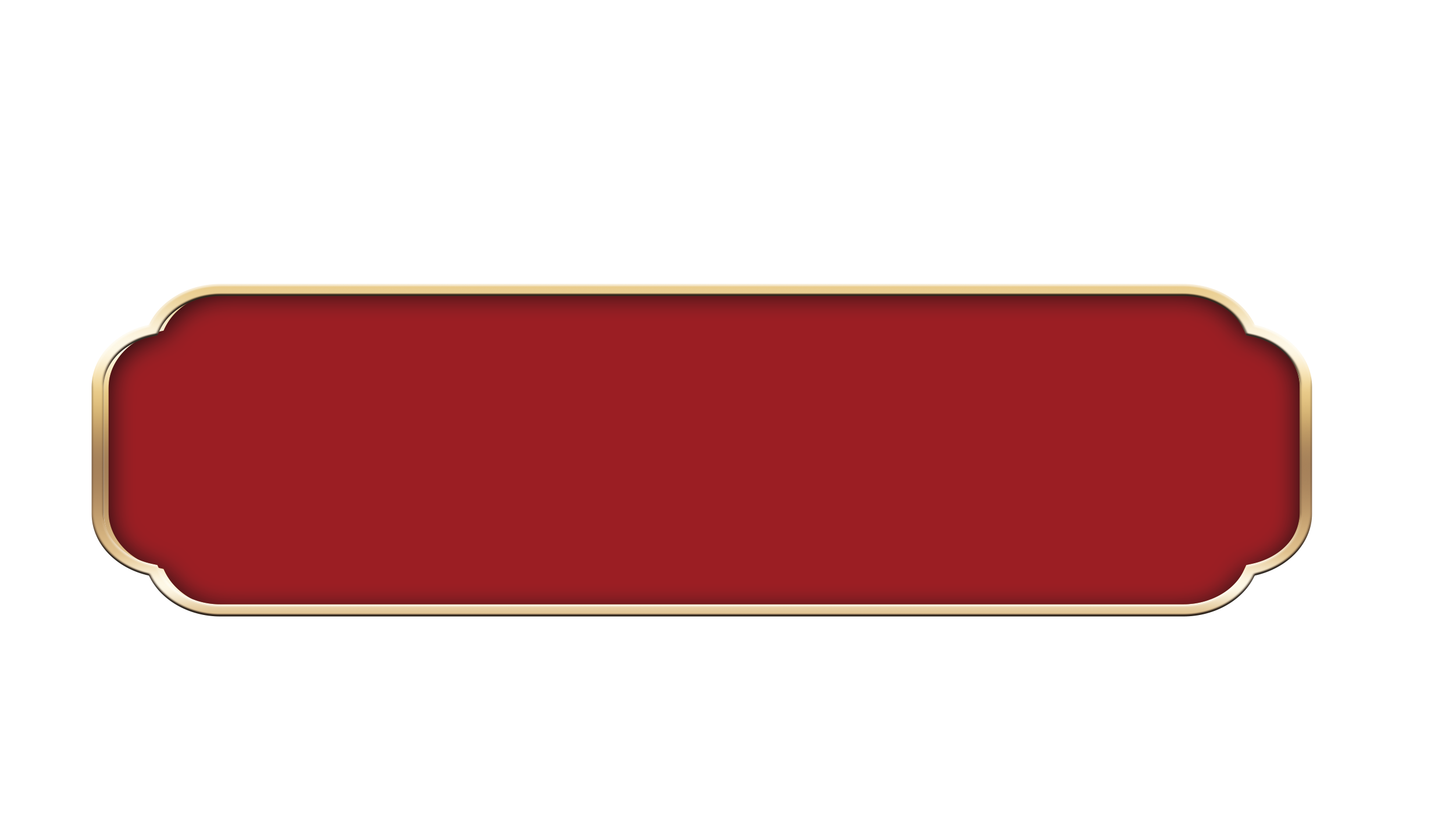 执行总结
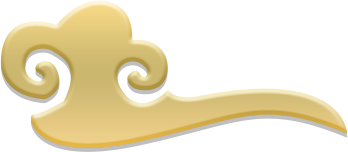 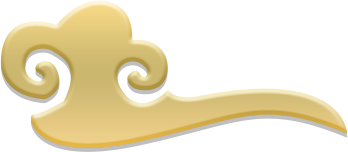 EXECUTIVE SUMMARY
执行总结
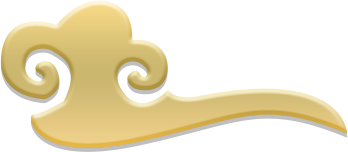 执行总结
执行总结
执行总结
EXECUTIVE SUMMARY
EXECUTIVE SUMMARY
EXECUTIVE SUMMARY
请在此输入有关于执行总结的相关说明，以便于观众更好的理解，输入文字时可以直接复制，粘贴时请选择右键只保留文本
请在此输入有关于执行总结的相关说明，以便于观众更好的理解，输入文字时可以直接复制，粘贴时请选择右键只保留文本
请在此输入有关于执行总结的相关说明，以便于观众更好的理解，输入文字时可以直接复制，粘贴时请选择右键只保留文本
执行总结
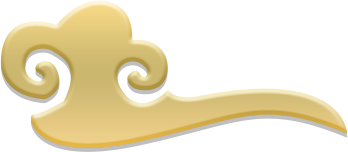 执行总结相关内容
请在此输入有关于执行总结的相关说明，以便于观众更好的理解
￥100.00
￥100.00
在此输入正文内容
在此输入正文内容
在此输入正文内容
在此输入正文内容
执行总结
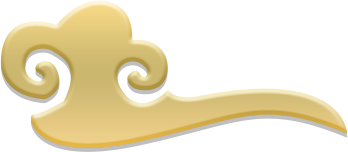 执行总结
执行总结
执行总结
执行总结
01
01
请在此输入有关于执行总结的相关说明
请在此输入有关于执行总结的相关说明
请在此输入有关于执行总结的相关说明
请在此输入有关于执行总结的相关说明
执行总结
02
02
请在此输入有关于执行总结的相关说明
执行总结
03
03
请在此输入有关于执行总结的相关说明
执行总结
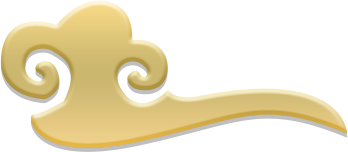 S
W
O
T
STRENGTHS
WEAKNESSES
OPORTUNITIES
THREATS
执行总结
执行总结
执行总结
执行总结
在此输入正文内容
在此输入正文内容
在此输入正文内容
在此输入正文内容
在此输入正文内容
在此输入正文内容
在此输入正文内容
在此输入正文内容
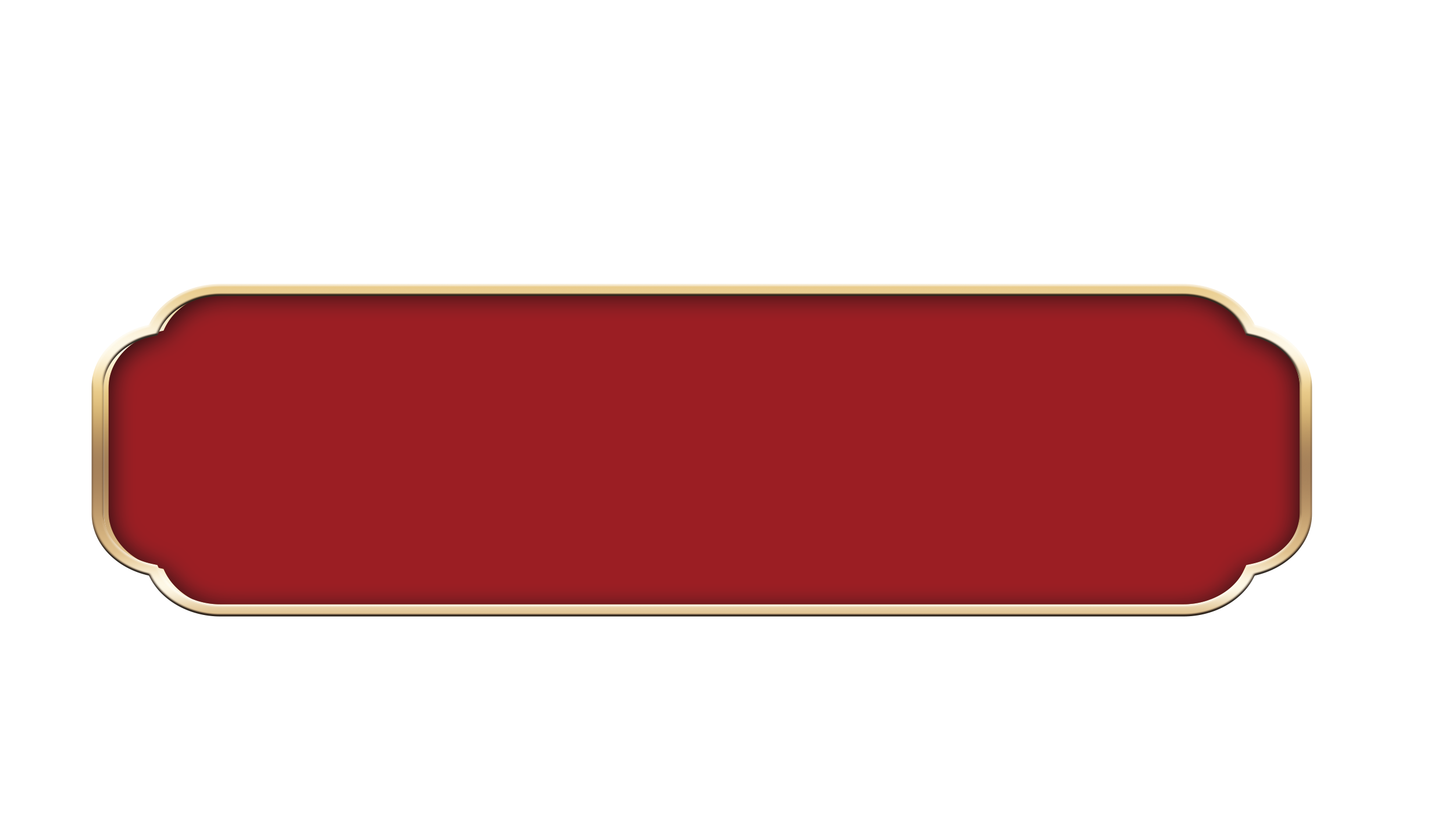 历史业绩
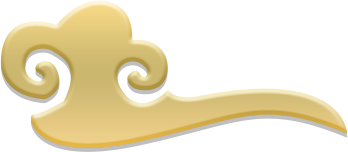 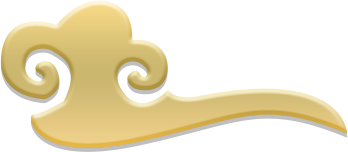 HISTORICAL PERFORMANCE
历史业绩
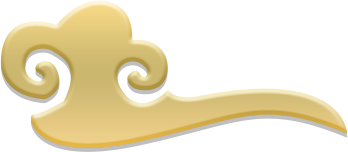 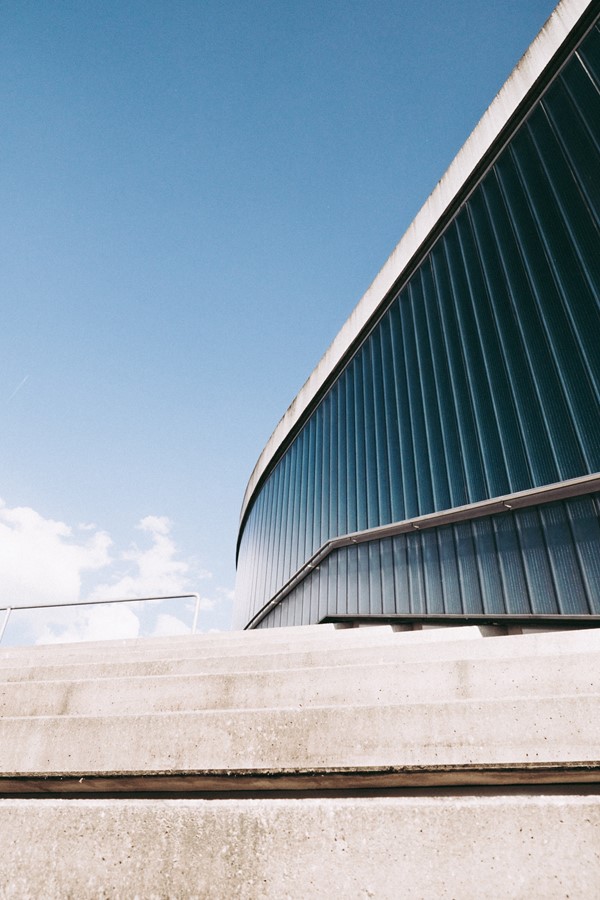 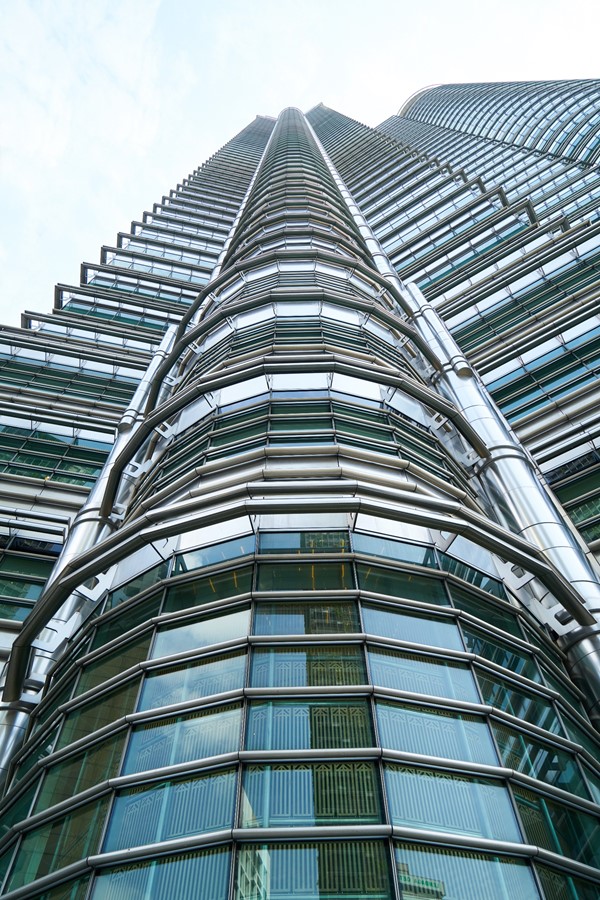 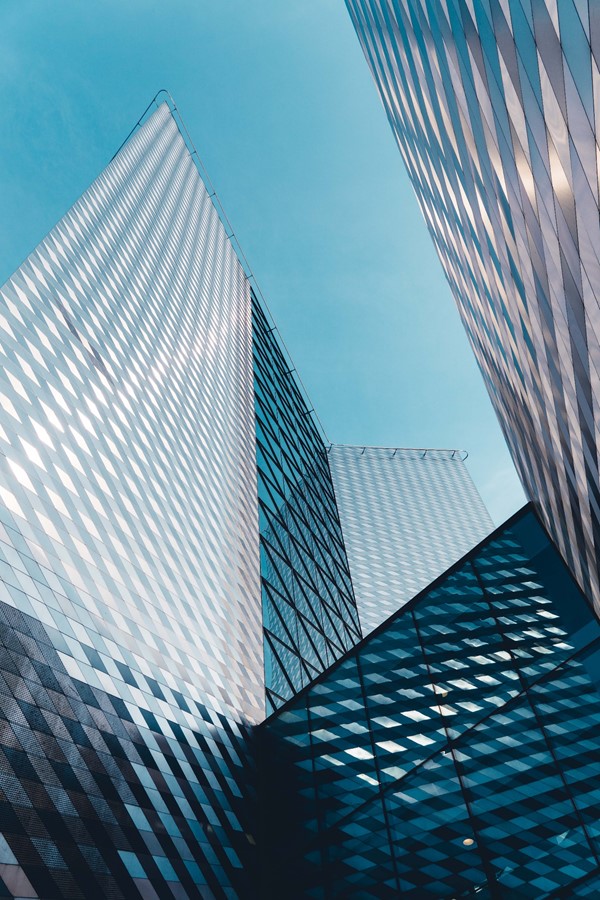 01
02
03
历史业绩
历史业绩
历史业绩
在此输入正文内容
在此输入正文内容
在此输入正文内容
在此输入正文内容
在此输入正文内容
在此输入正文内容
历史业绩
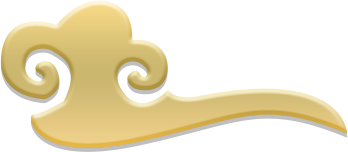 历史业绩
请在此输入有关于历史业绩的相关说明，以便于观众更好的理解，输入文字时可以直接复制，粘贴时请选择右键只保留文本
历史业绩
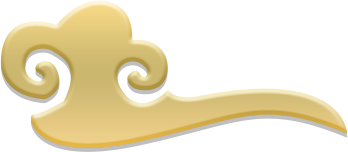 历史业绩
历史业绩
历史业绩
01
02
请在此输入有关于历史业绩的相关说明
请在此输入有关于历史业绩的相关说明
请在此输入有关于历史业绩的相关说明
04
03
历史业绩
请在此输入有关于历史业绩的相关说明
历史业绩
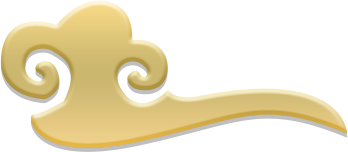 请在此输入有关于历史业绩的相关说明，以便于观众更好的理解
01  标题文本
请在此输入有关于历史业绩的相关说明，以便于观众更好的理解
02  标题文本
请在此输入有关于历史业绩的相关说明，以便于观众更好的理解
03  标题文本
请在此输入有关于历史业绩的相关说明，以便于观众更好的理解
04  标题文本
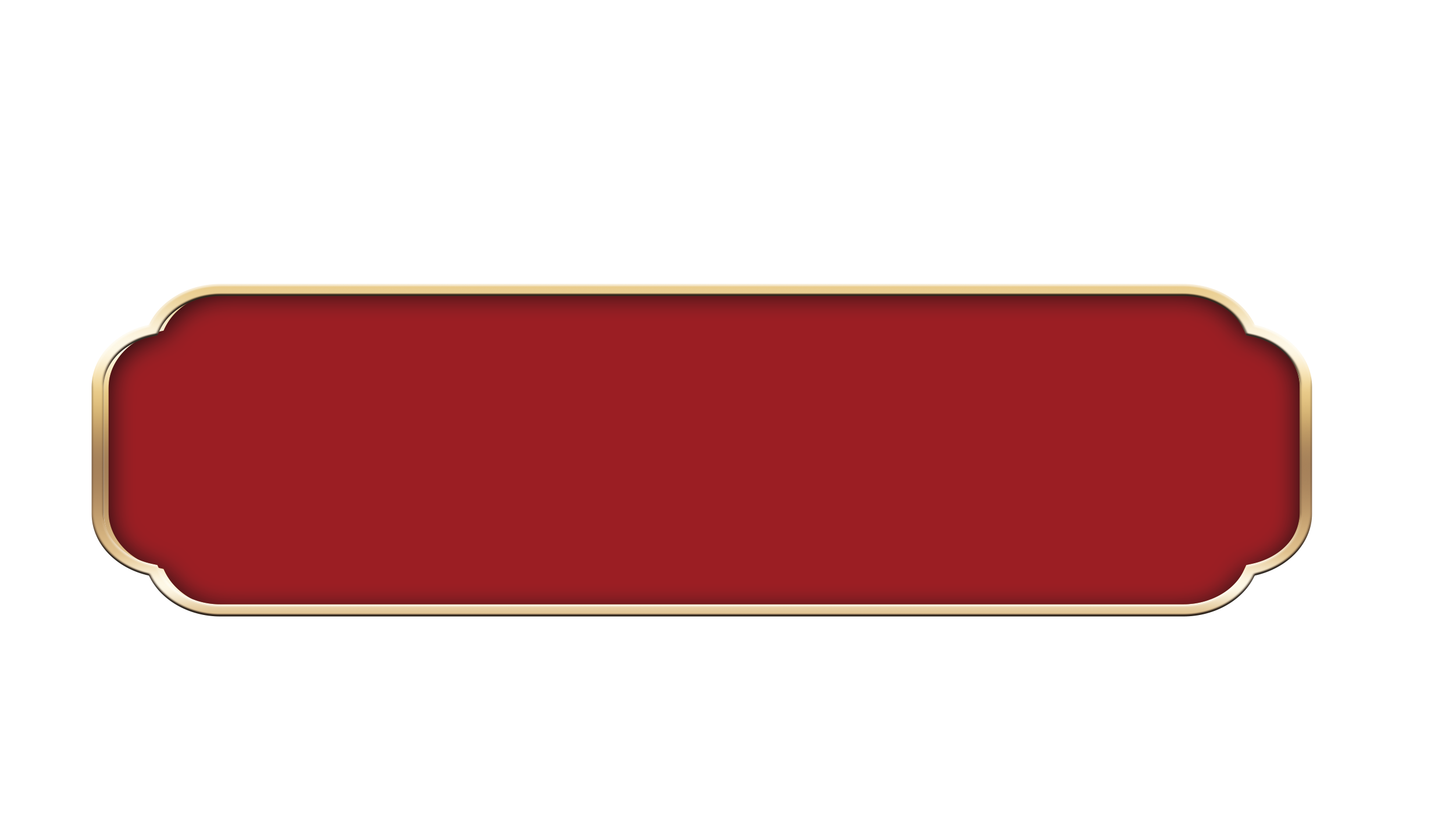 管理团队
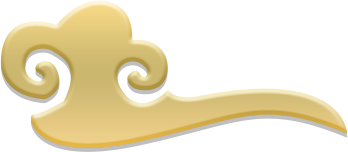 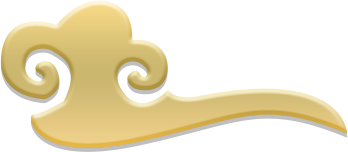 MANAGEMENT TEAM
管理团队
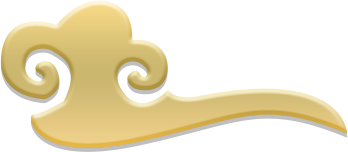 管理团队
管理团队
管理团队
01
请在此输入有关于管理团队的相关说明，以便于观众更好的理解
请在此输入有关于管理团队的相关说明，以便于观众更好的理解
请在此输入有关于管理团队的相关说明，以便于观众更好的理解
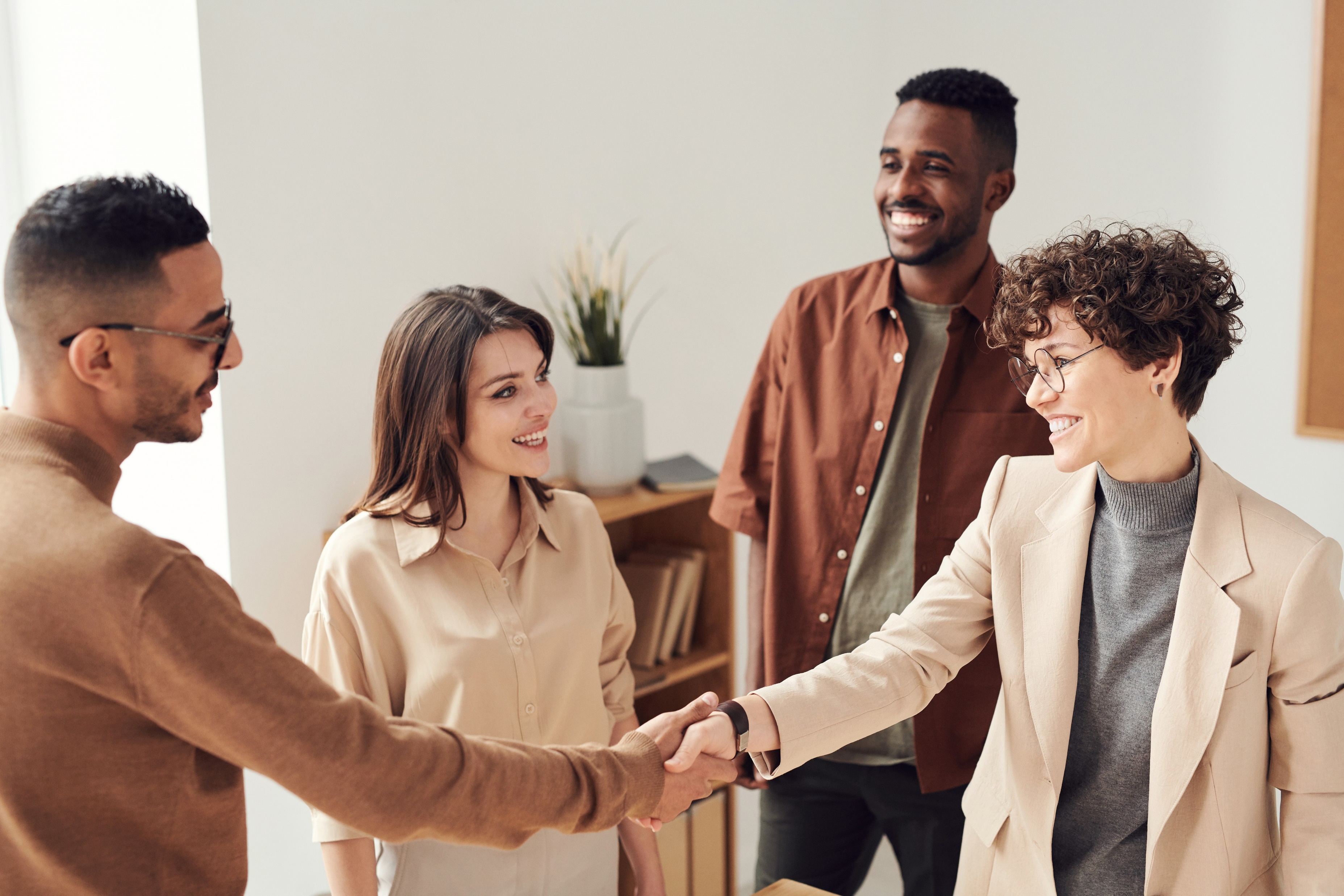 02
03
管理团队
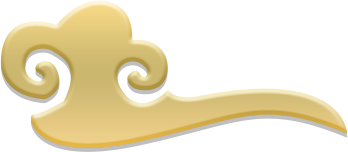 管理团队
管理团队
管理团队
管理团队
管理团队
管理团队
管理团队
管理团队
管理团队
管理团队
管理团队
管理团队
管理团队
管理团队
管理团队
管理团队
管理团队
管理团队
管理团队
管理团队
管理团队
管理团队
管理团队
管理团队
管理团队
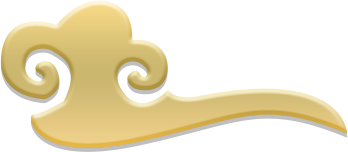 X月X日
X月X日
管理团队
管理团队
在此输入管理团队的相关内容
在此输入管理团队的相关内容
管理团队
管理团队
在此输入管理团队的相关内容
在此输入管理团队的相关内容
X月X日
X月X日
管理团队
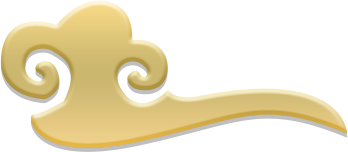 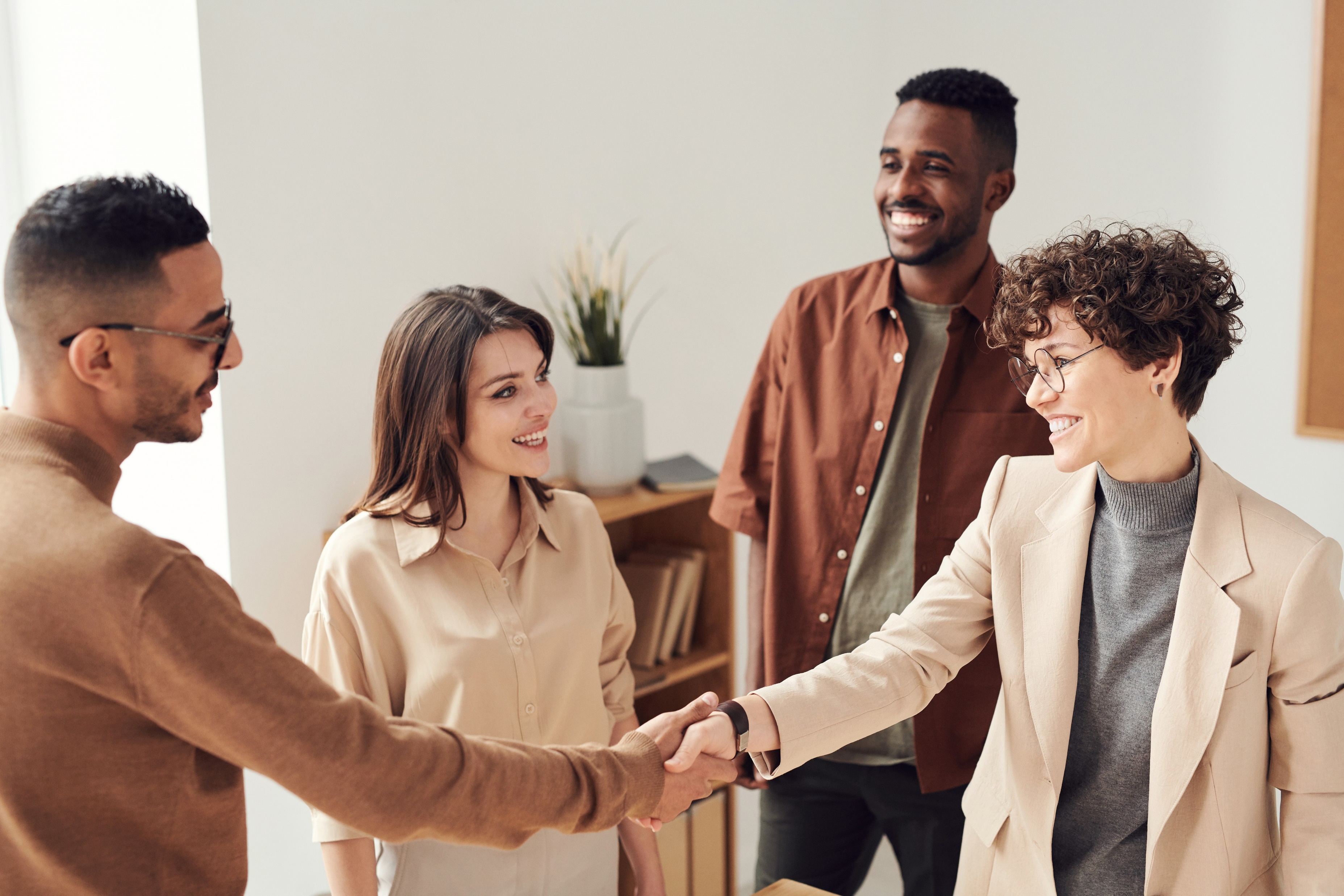 XX月XX日
在此输入管理团队的相关内容
XX月XX日
在此输入管理团队的相关内容
XX月XX日
在此输入管理团队的相关内容
XX月XX日
在此输入管理团队的相关内容
XX月XX日
在此输入管理团队的相关内容
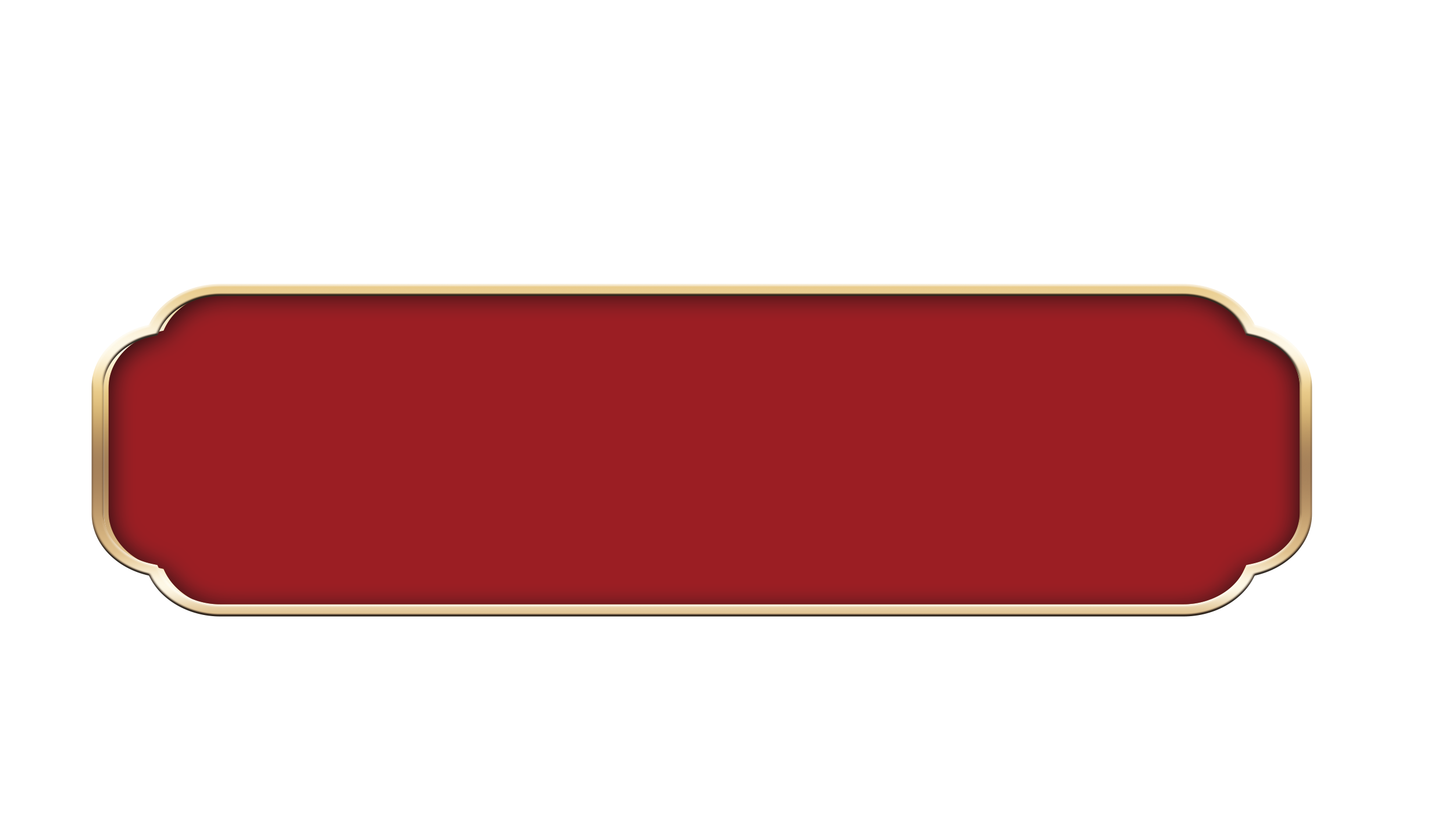 行业分析
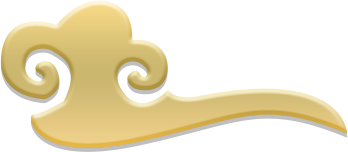 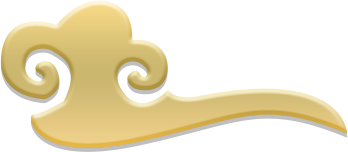 INDUSTRY ANALYSIS
行业分析
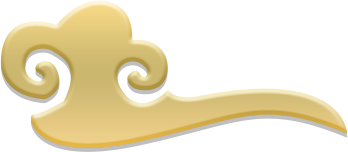 行业分析
行业分析
请在此输入有关于行业分析的相关说明，以便于观众更好的理解，输入文字时可以直接复制，粘贴时请选择右键只保留文本
请在此输入有关于行业分析的相关说明，以便于观众更好的理解，输入文字时可以直接复制，粘贴时请选择右键只保留文本
行业分析
行业分析
请在此输入有关于行业分析的相关说明，以便于观众更好的理解，输入文字时可以直接复制，粘贴时请选择右键只保留文本
请在此输入有关于行业分析的相关说明，以便于观众更好的理解，输入文字时可以直接复制，粘贴时请选择右键只保留文本
行业分析
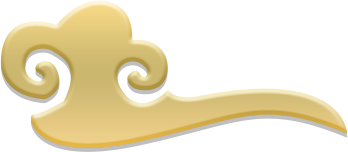 行业分析
行业分析
行业分析
行业分析
行业分析
行业分析
行业分析
行业分析
行业分析
行业分析
行业分析
行业分析
行业分析
行业分析
行业分析
行业分析
行业分析
行业分析
行业分析
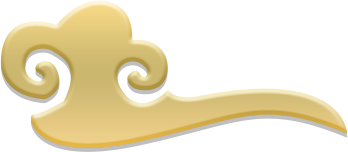 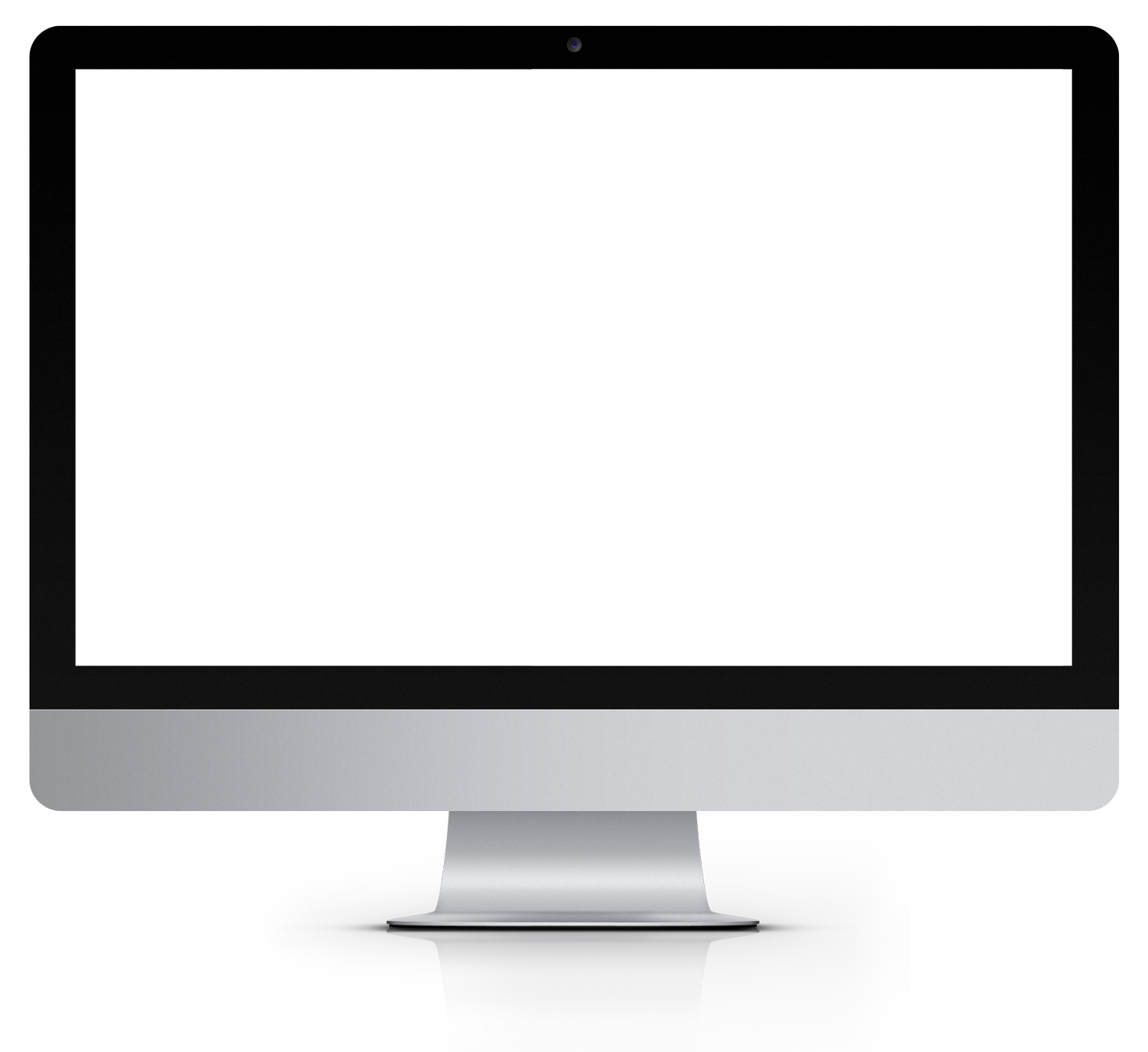 正面因素
负面因素
请在此输入有关于团队管理正面因素的相关说明，以便于观众更好的理解，输入文字时可以直接复制，粘贴时请选择右键只保留文本
请在此输入有关于团队管理正面因素的相关说明，以便于观众更好的理解，输入文字时可以直接复制，粘贴时请选择右键只保留文本
行业分析
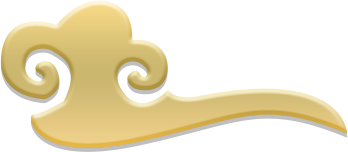 行业分析
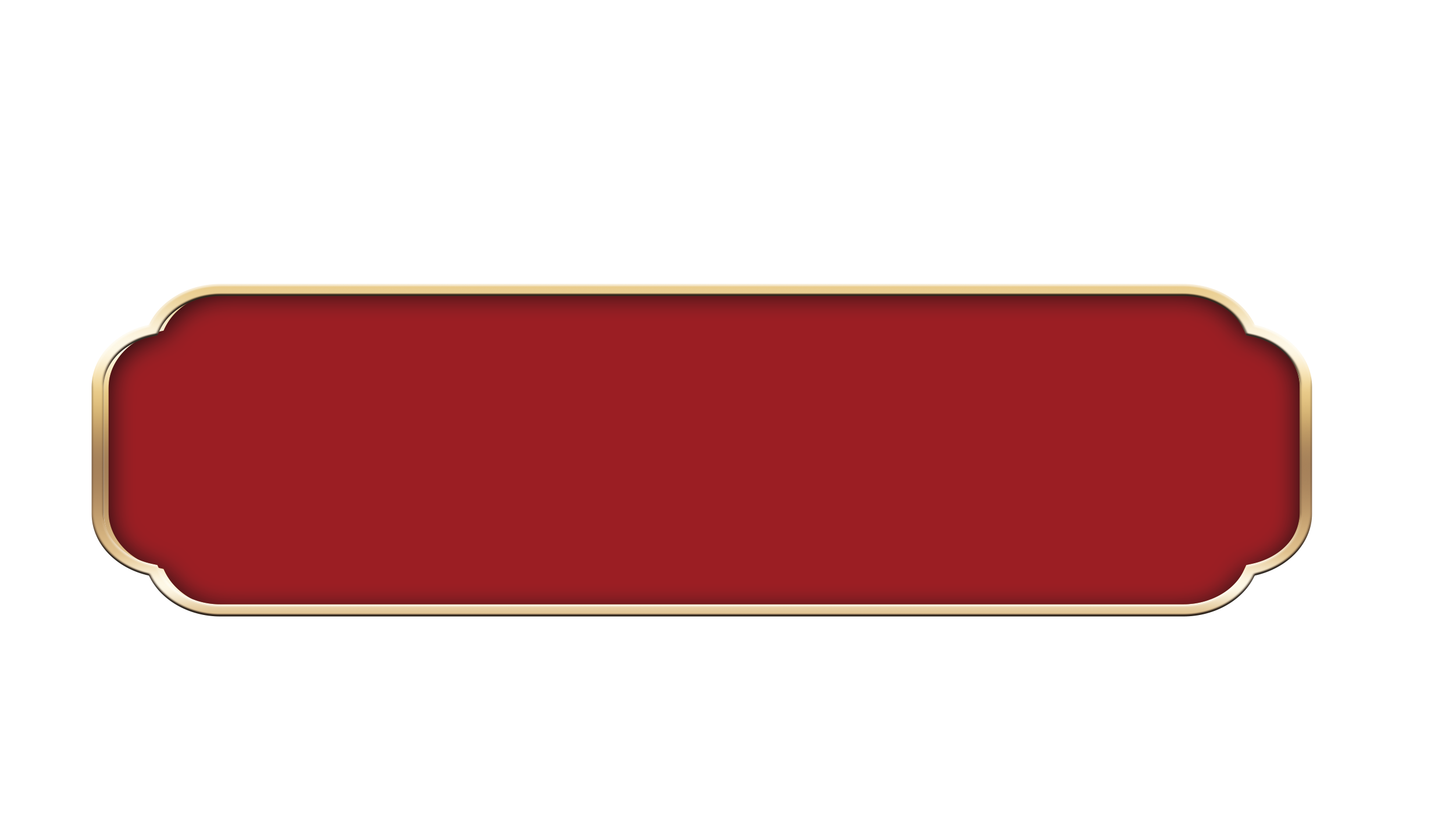 国潮风通用模板
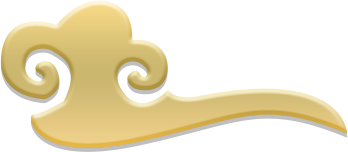 NATIONAL TIDE WIND GENERAL TEMPLATE
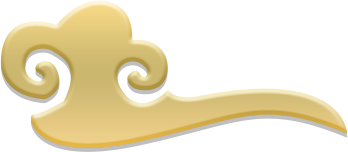